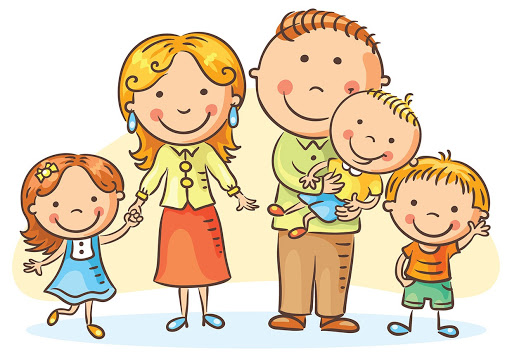 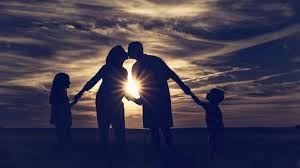 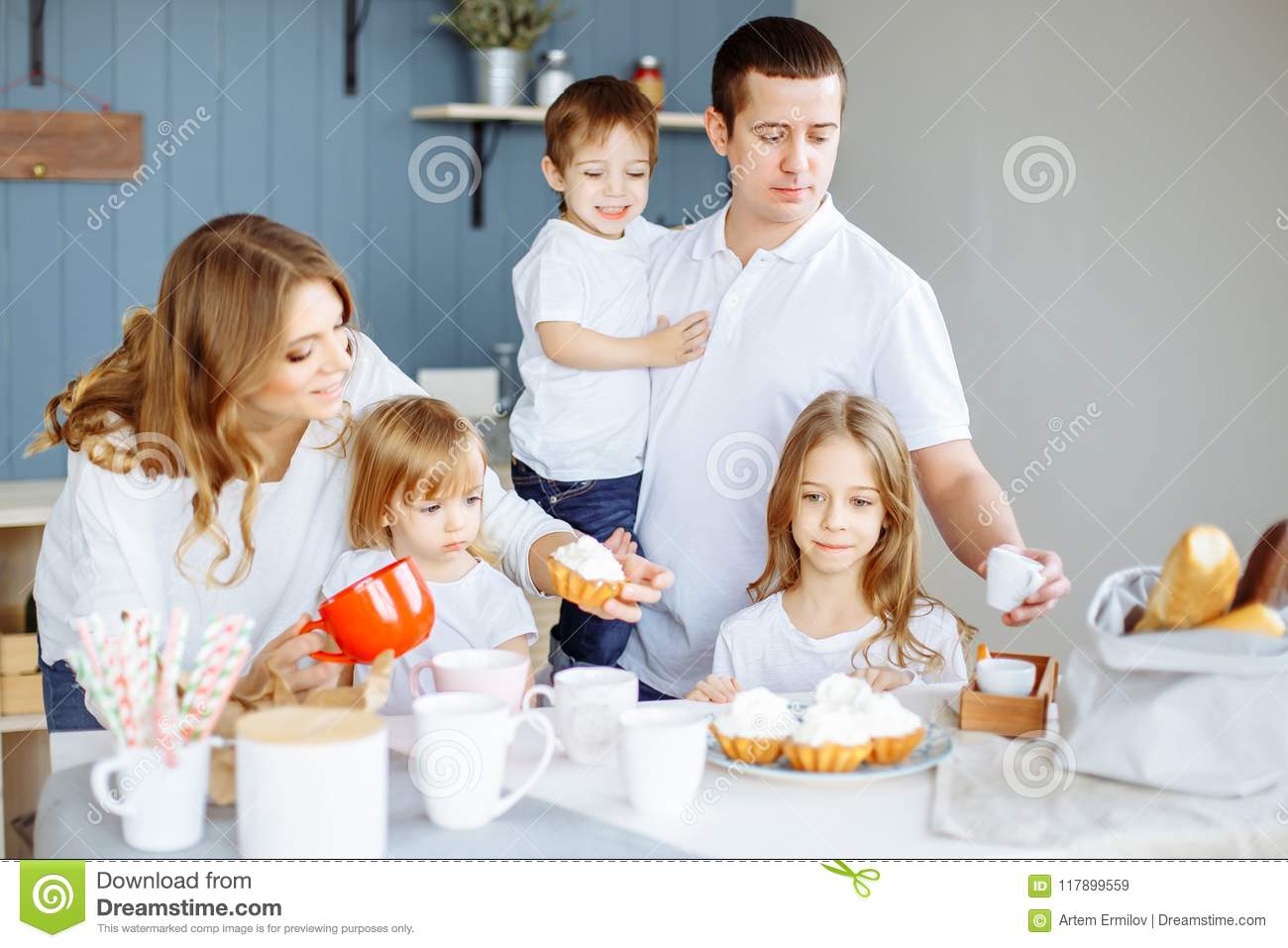 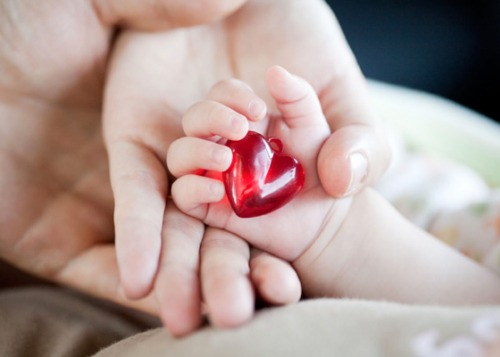 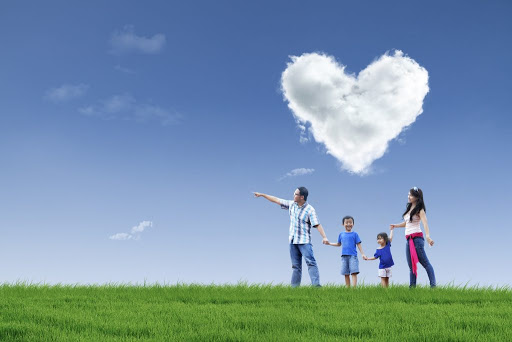 What’s the theme of our lesson?Let’s suggest!
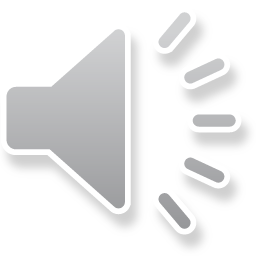 F   y A m L I
Phonetic Drill
My Family.
This is my father,
 this is my mother,
 This is my brother Paul.
 This is my sister, this is my brother,
Laura Black, 12a pupil,friendly, kindplaying the guitar
Laura’s mother, Jane35very funny,plays the pianonurse
Laura’s father,David,42a doctor,Spanish and French,funny
Laura’s little brother, John, 9a studentprimary school,computer games,kind and friendly
Laura’s grandmother,Betty, 70kind, friendlydoesn’t work,makes cookies
Laura’s grandfather,Jim,70really funny,plays Monopoly well
1 Clever - умный
2 Cool - классный
3 Naughty - непослушный
4 Caring - заботливый
5 Kind - добрый
6 Friendly - дружелюбный
7 Funny - веселый
8 Noisy - шумный
9 Sweet - милый
Let’s talk about your family!
I am .....
     I have got a...
    He/She is.......
     He/She is .....
He/She is a .......
Homework
Выучить прилагательные
Упр.1,2 с.35 р.т.